Warm-up as You Walk In
Introduction to Machine Learning
Logistic Regression
Instructor: Pat Virtue
Announcements
Assignments:
HW2 (written & programming)
Due Tue 2/4, 11:59 pm

Early Feedback
More mathematical rigor
Consolidated course notes
Lots of concepts, how does it all fit together?
Plan
Last time
Likelihood
Density Estimation
MLE for Density Estimation

Today
Wrap up MLE for linear regression
Classification models
MLE for logistic regression
MR Fingerprinting Assumptions
Forgot a really important assumption!!
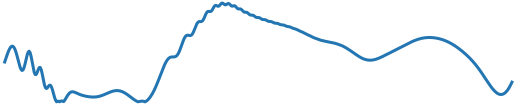 T2
T1
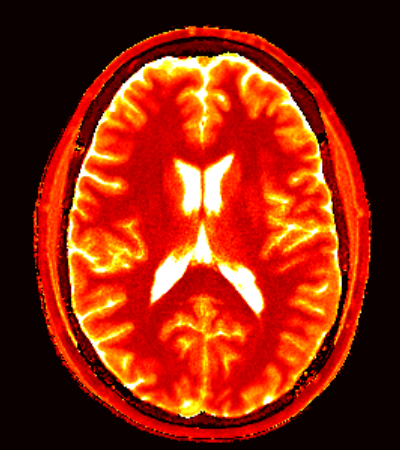 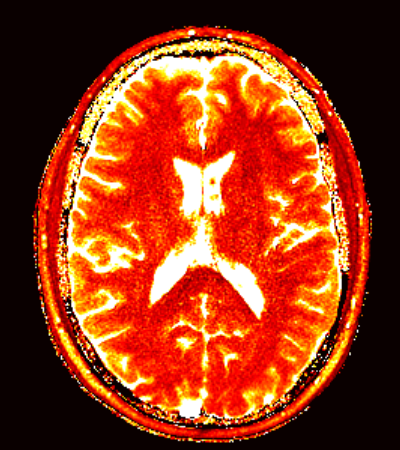 500
0
250
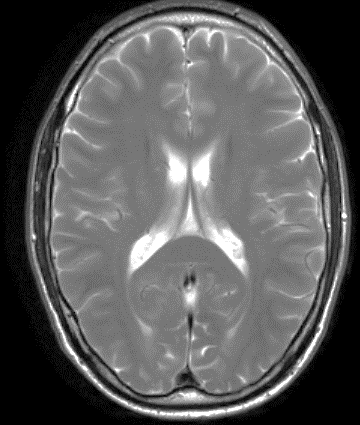 Assumptions
What assumptions do we make with this data?
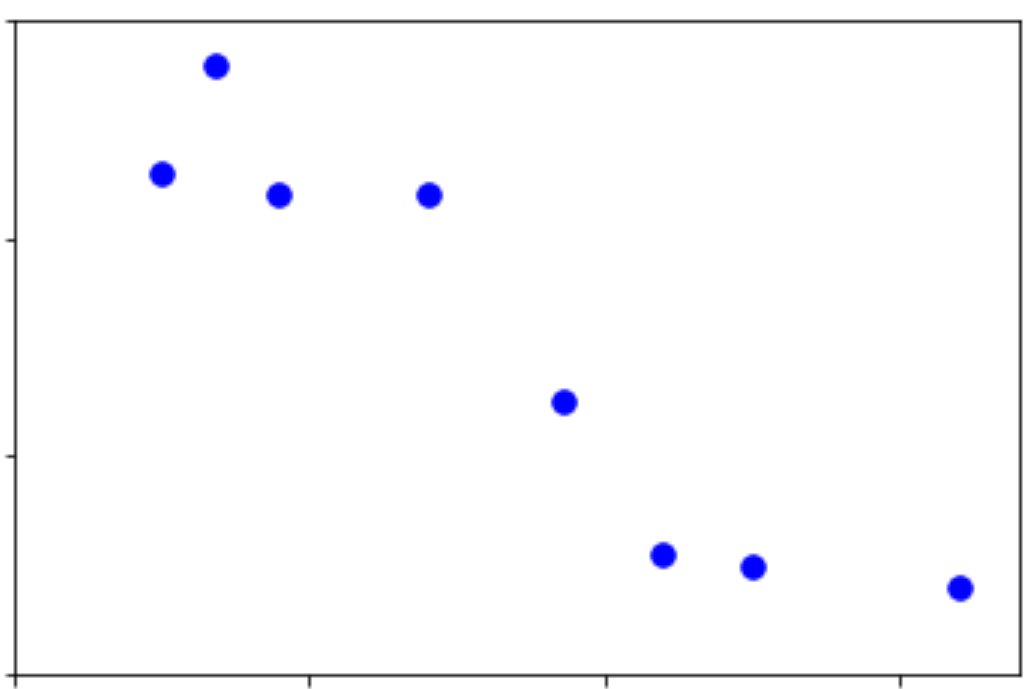 Output y
Input x
MLE for Linear Regression
M(C)LE for Linear Regression
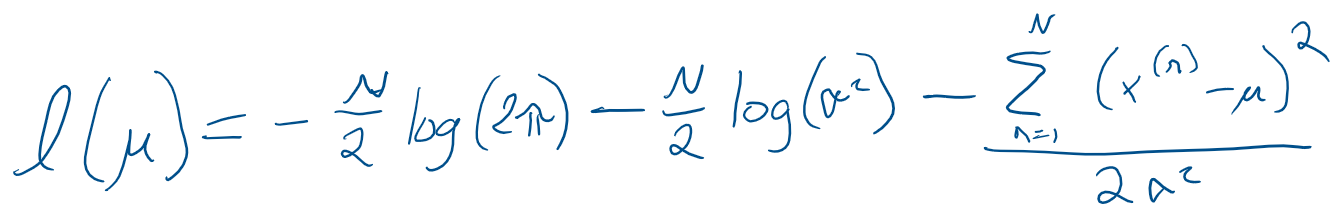 M(C)LE for Linear Regression
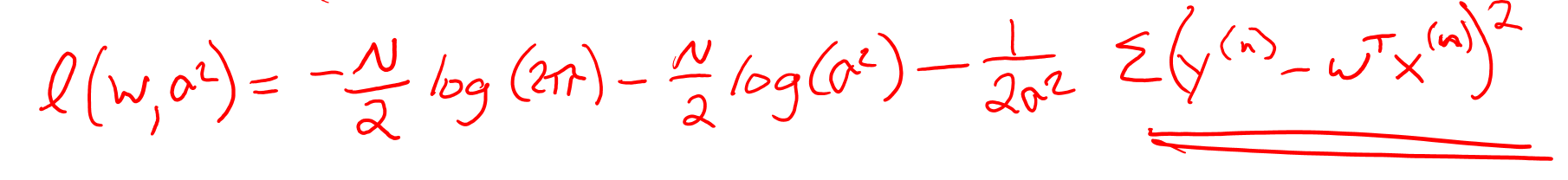 Piazza Poll 2:
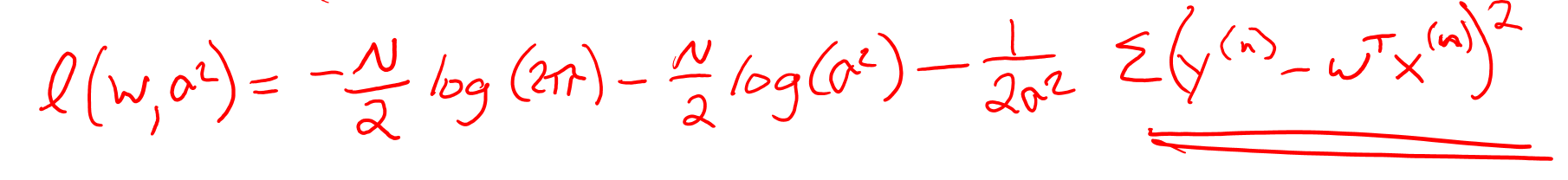 Linear Regression with Multiple Input Features
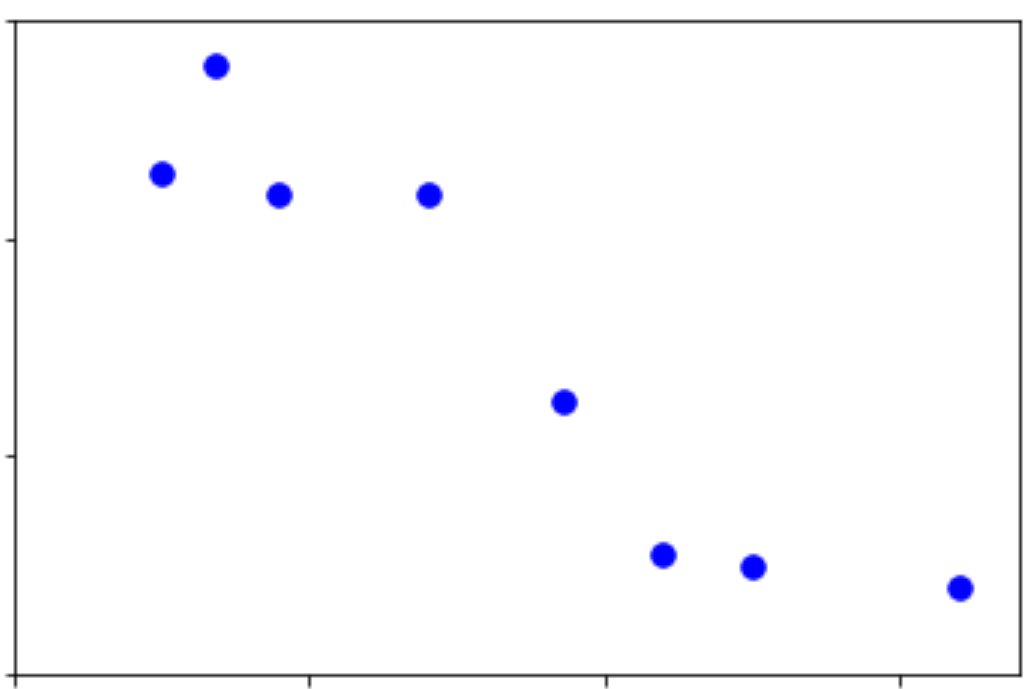 Classification Models
Linear Regression
Classification Models
Linear Regression with Decision Boundary
Classification Models
Linear Regression with Probability
Bernoulli distribution of logistic function of linear model
MLE for Bernoulli
MLE for Bernoulli
MLE for Bernoulli
M(C)LE for Logistic Regression
M(C)LE for Logistic Regression
M(C)LE for Logistic Regression
M(C)LE for Logistic Regression
M(C)LE for Logistic Regression
Logistic Function
Log Odds and Logistic Regression
Log Odds and Logistic Regression (Multi-class!)
OR
Multi-class Logistic Regression